وزارة التعليم العالي والبحث العلميجامعة ديالى كلية التربية للعلوم الانسانيةقسم الجغرافية الدراسة المسائيةالعام 2024 –2025
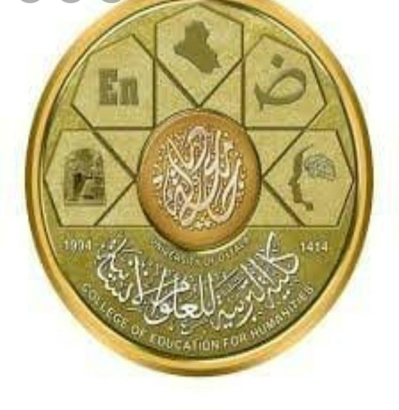 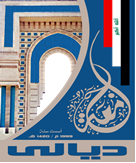 المرحلة الاولى: استراليا
م. م. عمر غافل حجي
م/ استراليا الموقع والمساحة
اولا: المرتفعات الشرقية
تتكون من مجموعة من السلاسل الجبلية تمتد لمسافة 3000كم من اقصى شمال القارة عند شبة جزيرة يورك الى الجنوب حتى جزيرة تسمانيا وبمحاذاة الساحل الشرقي ولا تقطع هذه السلسلة الا بعض الاودية الضيقة والممرات الجبلية التي اصبح لها دورا كبيرا فيما بعد في مد وتطوير طرق النقل مثل بوابة كاسليس وممر بحيرة جورج وبوابة كيلمور.
تأخذ هذه الجبال بالارتفاع كلما اتجهنا جنوبا فهي تكون على شكل هضاب صغيرة وتلال قليلة الارتفاع في الشمال ويبدا الارتفاع المفاجئ بعد مدينة برزبين جنوبا وتكون اكثرا تضرسا وتعقيدا وارتفاعا في ولاية نيو ساوث ويلز وولاية فيكتوريا حيث توجد فيها اعلى القمم الجبلية (جبل كوسيكو)البالغ  ارتفاعه2230م.
تظهر على هذه الجبال تكوينات الزمن الجيولوجي الاول حيث الصخور الشيست ،اضافة الى بعض القمم البركانية كما في هضبة اثرتون في ولاية كوبنزلاند .والصخور الرملية كما في الجبل الازرق غرب مدينة سدني وتختفي السلاسل الجبلية في مضيق باس جنوبا لتظهر مرة اخرى في جزيرة تسمانيا لتمثل امتدادا طبيعيا لها وعلى اجزائها الشرقية .
وتمثل اودية الزمن الجليدي (البلاستوسين)في الجزيرة الحدود الجنوبية لهذه الجبال وجزيرة تسمانيا هي الوحيدة من ارض القارة التي تعرضت للزحف الجليدي بسبب موقعها المتطرف البعيد من خط الاستواء والقريب من الدائرة القطبية الجنوبية اذ تظهر على سطحها اثار هذه التعرية مثل الجزر والفيوردات والاودية المعلقة والبحيرات .
ويعتبر التكوين الجيولوجي لهذه الجبال مستقر نسبيا اذ انها كتلة قديمة تعرضت للحركة الهرسينية وصخورها قديمة وصلبة قاومت الحركات الارضية في الازمنة اللاحقة الا ان عوامل التعرية ولفترة طويلة ادت الى تعرية وتحطيم هذه الجبال وتحويلها الى ارض سهلية منبسطة في بعض المناطق الا ان تلك الحركات جددت نشاطها في الزمن الجيولوجي الثالث وادت الى رفعها في اثناء الحركة الألبية. 
تنحدر السفوح الشرقية لهذه الجبال بشدة نحو المحيط الهادي وتدريجيا نحو داخلية القارة وتخترقها مجموعة من الانهار القصيرة السريعة الجريان نحو الشرق باتجاه المحيط الهادي مثل نهر كلارنس ،ريجموند، توير ونر برسان ،وكونت هذه الانهار عند مصباتها سهولا ساحلية ضيقة اصبحت مراكز مهمه لاستقرار الاوربيين في الساحل الشرقي .
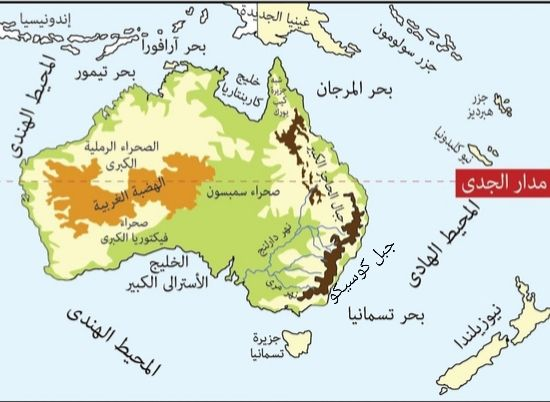 ثانيا :السهول الوسطى
تقع السهول الوسطى بين المرتفعات الشرقية شرقا والهضاب الغربية غربا ومن خليج ىكارينتاريا شمالا الى ومصب نهر ميري دارلنخ جنوبا وهي سهول فسيحة وواسعة لا تقطعها اي مظاهر جبلية او هضبيه ولا يزيد ارتفاع اعلى مناطقها عن 150م عن مستوى سطح البحر ويعتبر الجزء الجنوبي من هذه السهول الذي يجري فيه نهر ميري –دارلنخ اقل ارتفاعا من الاجزاء الشمالية .
يتكون السهل من ثلاث اجزاء :الشمالي منها (الاعلى )يحيط خليج كارينتاريا وينحدر نحوه بشكل تدريجي غير محسوس وتجري فيه مجموعة من الانهار القصيرة التي تجري في فصل الصيف المطير ،والجزء الاوسط منه يكون منخفضا خصوصا الجزء الذي تشغله بحيرة ايري التي تنخفض 11م عن مستوى سطح البحر والتي تغذيها مجموعة من الانهار الموسمية الجريان ،وتحتل هذه المنطقة قلب الحوض الارتوازي العظيم الذي يختزن في تكويناته الصخرية الرسوبية كميات هائلة من المياه الجوفية القديمة .
وفي الجزء الجنوبي من السهل تظهر منطقة حوض ميري دارلنخ الذي يضم اهم نظام نهري في القارة وهو النهر الذي يحمل نفس الاسم ويبلغ طولة حوالي 2500م وتكونت المنطقة في الزمن الجيولوجي الثالث وهي تكوينات رسوبية حديثة حملتها الانهار من المرتفعات الشرقية .
وقبل ذلك وفي العصر الكريتاسي تعرضت السهول الوسطى الى الغمر البحري عدة مرات وكونت بفعل الغمر البحري طبقات ضخمه من التكوينات الرسوبية وبعد انحسار مياه البحر تعرضت الطبقات الصخرية الى عملية رفع في بعض في بعض المناطق ورفع وهبوط في منتصف الحوض وامتلأت في اعقاب ذلك المناطق الحوضية بتكوينات الزمن  الجيولوجي الثالث الحديثة ،اذ ان كل المناطق السهلية الوسطى من الشمال الى الجنوب كانت عباره عن اذرع للمحيط ملأت بالارسابات ورفعت فيما بعد ويظهر اثر الارسابات من خلال الطبقات الصخرية الرسوبية الضخمة المسامية التي تعتبر خزانا مهما للمياه الجوفية التي تسربت في فترة العصور المطيرة او مياه الامطار التي تختزن في الطبقات الصخرية القريبة من سطح الارض
ثالثا- الهضبة الغربية
تشمل الهضبة الغربية النصف الغربي من القارة وتشغل 40%من مجموع مساحتها الكلية وتتكون من صخور قديمة جدا اذ انها جزء من كتلة جندونالاند القديمة وترجع في تكويناتها الى زمن ما قبل الكامبري فهي صخور اركية نارية متحولة ولم تتعرض الهضبة الى الغمر البحري اطلاقا فيما عدا الاجزاء الشمالية الغربية في نهاية الزمن الاول .لقد كان ارتفاع الهضبة اكثر مما هي علية الان الا ان عوامل التعرية ولفترة زمنية طويلة ادى الى التقليل من ارتفاعها وهو يتراوح بين 200-600م  فوق مستوى سطح البحر (1500 قدم في المعدل العام)، تتصف الهضبة الغربية بالتعرج وبغطاء من تربة اللاترايت خاصة في الجزء الشمالي منها ،ومن اهم سمات الهضبة الغربية التلال الرملية التي يتراوح ارتفاعها بين 30 – 50 قدم وتنحدر من الشرق الى الغرب وجزء كبير من الهضبة يتكون من صحراء متموجة من الحصى تشغل اكثر من 65% من اجمالي مساحة القارة اما القسم الاوسط منها فالتكوينات الحصوية والرملية هي السائدة وهي على العموم ذات سطح منبسط ،اما المرتفعات فهي قليلة ومتباعدة عن بعضها اذ ان مرتفعات ماكدونالد وجبال ماسكريف التي يبلغ ارتفاعها الى 1585م تقطع الهضبة باتجاه غربي شرقي ،اضافة الى ذلك توجد مرتفعات اخرى.
كمرتفعات هامرسلي والتي تكونت في عصور جيولوجية قديمة والتي كانت بمستوى الهضبة القديمة ولكنها بفعل عوامل التعرية التي ادت الى نحت الصخور المحيطة بهذه الجبال الا ان صخور هذه الجبال اكثر مقاومه لعوامل التعرية من المناطق التي تجاورها فبقيت محافظة على ارتفاعها .ان التنوع الاساسي في الهضبة يبدو المظاهر التضاريسية في قسمها الجنوبي الغربي حيث تجاور حافات الهضبة سهول ساحلية حول مدينة بيرث (عاصمة ولاية استراليا الغربية )وهذه السهول محصورة بين مرتفعات دارلنج وخط الساحل والمناطق المجاورة وتمتد هذه السهول لتصبح اكثر اتساعا في الاجزاء الجنوبية من القارة متمثلة بسهول نولاريور المطلة على خليج استراليا الكبير .
صلبة تغطي مناطق الهضبة في بعض اجزائها تكوينات رملية كما في صحراء جبسون والصحراء الرملية الكبرى اضافة الى تكوينات صلبة تتخللها الرمال كما في صحراء فكتوريا وتمثل الهضبة الغربية منطقة مهمه للثروة المعدنية اذ تحتوي على الكثير من المعادن كالذهب والرصاص والفضة والنحاس والالمنيوم .